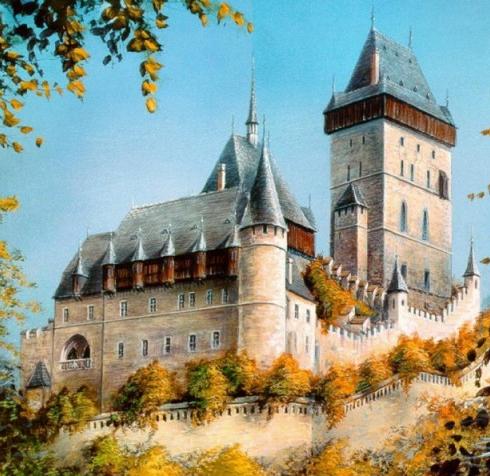 Обыкновенные дроби
Урок-путешествие
город Умных дробей
город Равновесия
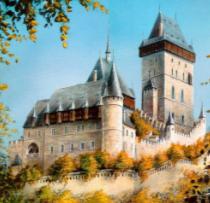 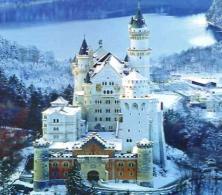 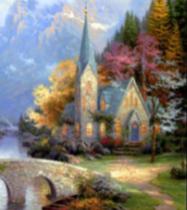 город Зачетный
страна Обыкновенных дробей
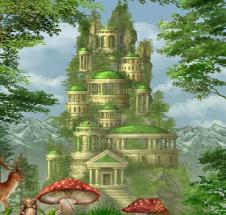 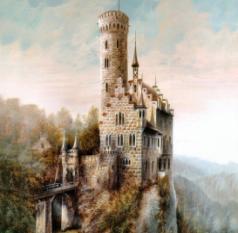 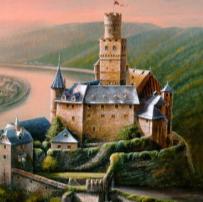 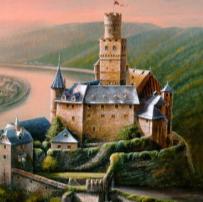 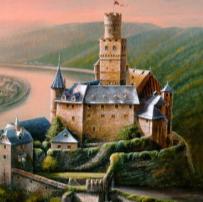 Город Отгадайка
город Найденных ошибок
город Правильных и Неправильных дробей
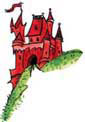 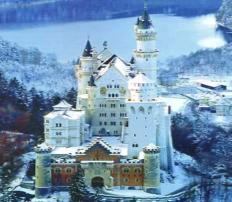 город Умных дробей
Устный счет 
Назвать дробь, соответствующую данному предложению.
Торт разрезан на 8 кусков. Оля съела 3 из них. Какую часть торта съела Оля?   

В вазе лежало 17 фруктов, из них 6 бананов и 5 апельсинов. Какую часть составляют бананы от всех фруктов? А какую апельсины?           

Золушке высыпали 100 зерен пшена и 99 горошин. Какую часть от всех зерен составляют зерна пшена?     

Как называется          метра?        
       1 см

      Числа равняется 9, чему равно само число?

                   15 см
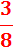 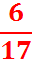 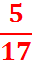 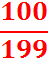 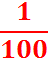 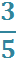 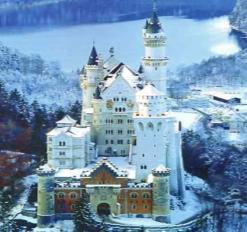 город Умных дробей
Устный счет
+
-
+
+
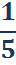 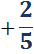 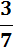 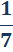 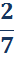 1
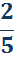 +
-
-
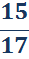 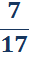 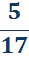 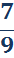 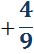 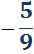 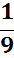 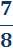 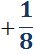 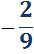 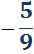 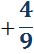 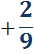 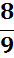 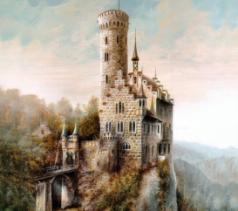 город Правильных и Неправильных дробей
Составьте правильные дроби с числителем 67 из чисел 1, 67, 42, 101, 2, 7.

Составьте правильные дроби со знаменателем 7 из
      чисел 1, 67, 42, 101, 2, 7,

Составьте правильные дроби со знаменателем 67 из
      чисел 1 ,67, 42, 101, 2, 7.
 
Составьте неправильные дроби со знаменателем 42 
      из чисел 1, 67, 42, 101, 2, 7.
 
Составьте неправильные дроби с числителем 2  из 
      чисел 1, 67, 42, 101, 2, 7.
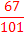 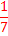 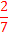 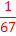 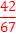 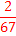 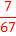 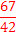 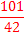 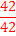 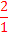 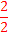 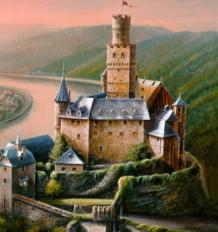 город Найденных ошибок
1. Выделите целую часть числа: 
  



  
а) не умеет выполнять деление с остатком;
б) не до конца выделил целую часть; 
в) поменял местами числитель и знаменатель.
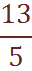 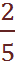 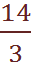 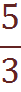 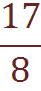 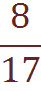 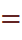 3
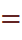 3
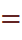 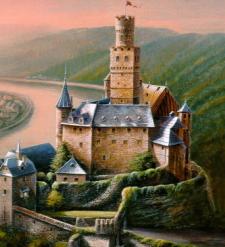 город Найденных ошибок
2. Превратите смешанное число в неправильную дробь:








а) не прибавил 1/6;
б) вычел 1/3;
в) правильно.
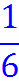 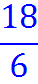 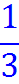 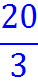 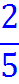 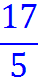 7
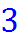 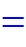 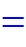 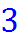 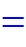 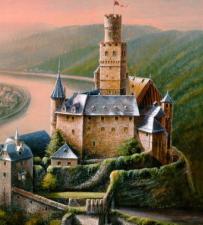 город Найденных ошибок
Ответы к заданию 1. 




Ответы к заданию 2.
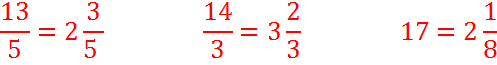 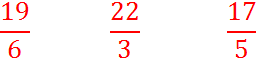 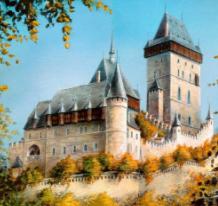 город Равновесия
Расположите числа в порядке возрастания: 
  
а)



б)


2. Сравните дроби:


             *                     *                     *                   *
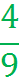 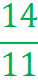 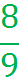 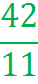 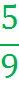 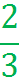 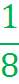 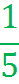 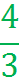 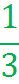 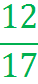 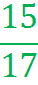 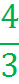 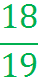 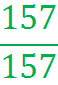 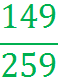 1
1
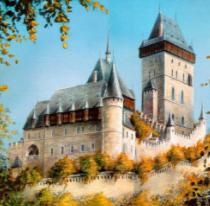 город Равновесия
3". Сколько существует значений х, для которых  верно неравенство





4. Сравните значения числовых выражений: 
    

а)                             и                           



Б)
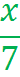 1
<
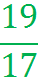 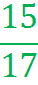 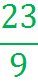 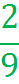 +
−
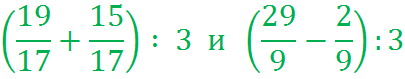 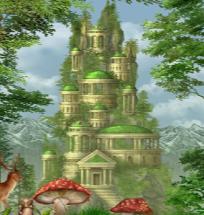 город Отгадайка
Решите примеры, и  вы отгадаете  зашифрованное слово.                                                                   

                                                                               -    О

                                                                               -    И
                                                                                               
                                                                               -     Б
                                                                                       
                                                                                -     Р

                                                                                 -   Д
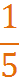 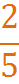 2
+
=
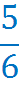 2
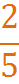 +
=
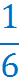 2
-
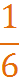 =
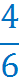 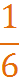 -
2
=
3
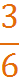 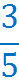 +
2
1
=
город  Зачетный
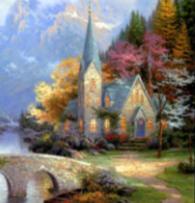 Решите задачи 

В школе 640 учащихся. Учащиеся 5 классов составляют  3/32 всех учащихся. Сколько учащихся в пятых классах школы? 

Для подарков купили 4 кг шоколадных конфет, которые  составляют 2/5 всех купленных конфет. Сколько конфет купили  для подарков? 
 
3.    На праздничный стол купили 12 кг фруктов. 5/12 составляют яблоки. Сколько яблок купили на праздники?

4.  За два дня было скошено 15/16 луга. В первый день скошено 6/16 луга. Какую часть луга скосили во второй день?
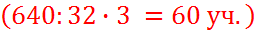 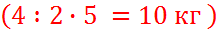 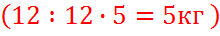 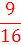 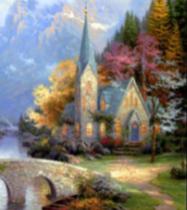 город  Зачётный
Самостоятельная работа 


                    







                             Ответ:1А 2В, 3С,4А, 5В.
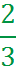 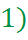 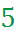 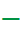 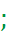 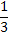 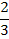 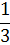 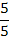 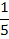 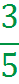 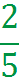 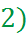 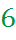 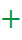 2
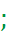 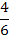 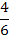 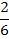 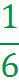 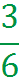 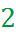 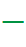 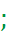 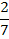 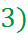 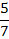 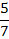 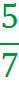 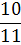 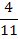 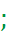 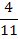 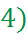 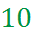 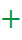 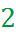 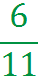 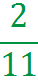 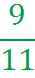 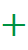 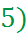 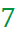 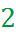 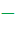 2
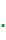 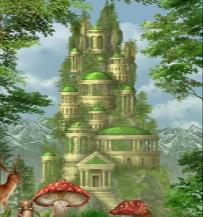 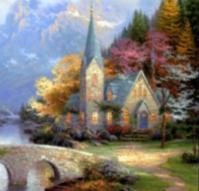 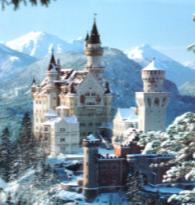 Спасибо за урок!
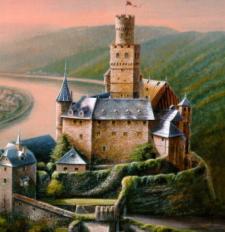 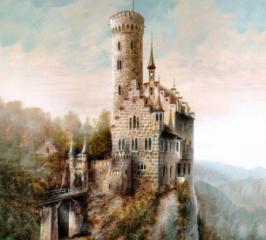 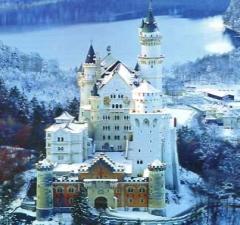